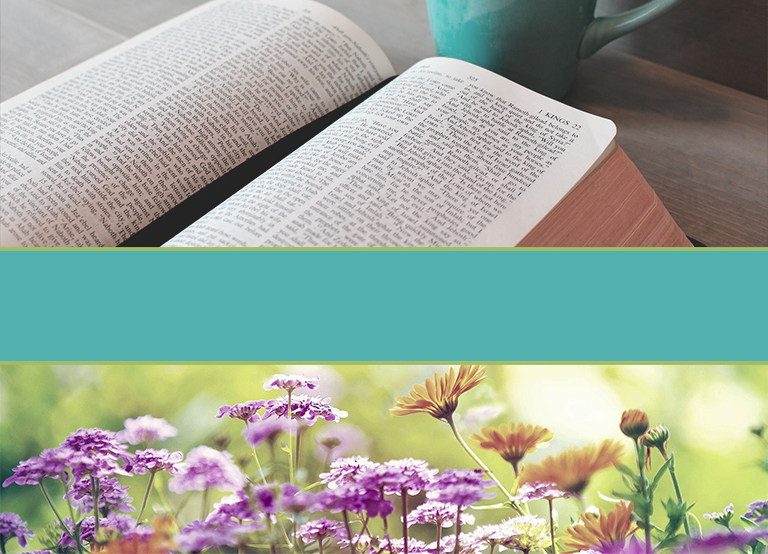 EMOTIONAL HEALINGAdapted from Adventist Recovery Ministries
by Dr. Katia Reinert
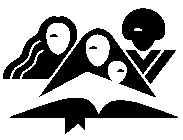 [Speaker Notes: EMOTIONAL HEALING
Seminar Script]
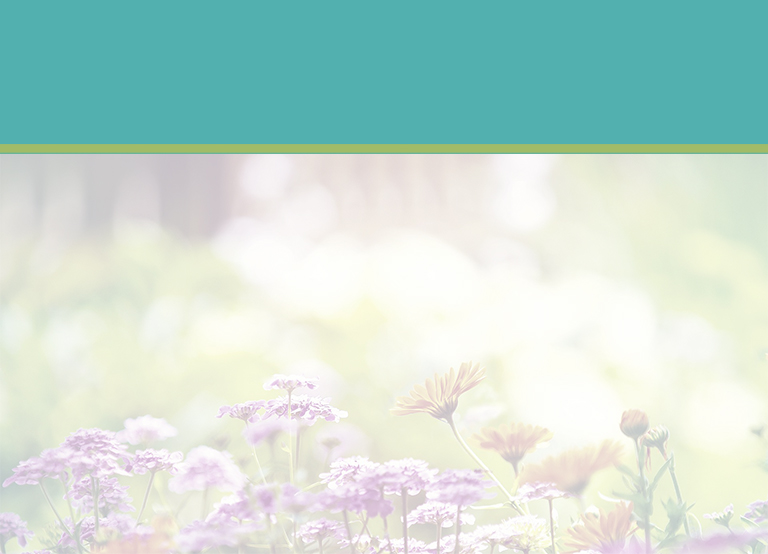 ACTIVITY
What experiences leave scars
In your heart?
In your mind?
In your soul?
Share this experience with the person next to you. 
Or share an experience that painfully impacted someone else .
[Speaker Notes: INTRODUCTION
 
All of us are broken in one way or another. Some may have experienced pain and traumatic events at an early age, others in adolescence or adulthood. Traumatic experiences such as sexual, physical or emotional abuse, neglect, losing a loved one, feeling betrayed, suffering from a chronic physical or mental health condition, having a family member incarcerated or who suffers from a mental illness, living in a violent or dysfunctional family or other difficult circumstances, may have caused emotional scars in our soul. Some of the scars cause us to experience shame, fear, feelings of inadequacy and bitterness that not only can last a lifetime, but also contribute to mental and physical illness.

Activity: Think about an experience that has left scars in your heart, mind and soul. If you feel comfortable, share this experience with the person next to you. If not comfortable, you may share how someone you know is impacted by a painful experience in the past.]
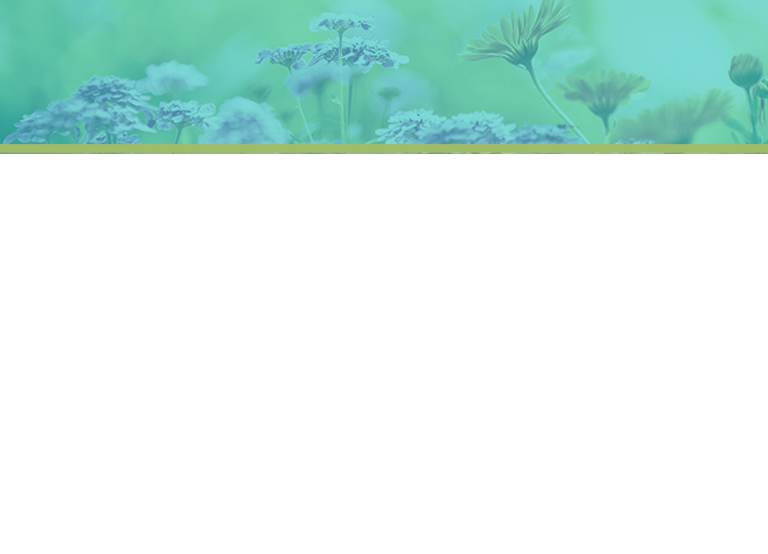 Psalm 147:2-3 - GOD IS THE HEALER.  Our job is to position our hurting heart so we can experience whatever God chooses for us to experience in our lives. 

2 Corinthians 1:1-4 - God is described as the GOD OF ALL COMFORT who comforts us in all our troubles.

Psalm 147:3 – “HE HEALS THE BROKENHEARTEDAnd binds up their wounds [healing their pain and comforting their sorrow]” (AMP).
[Speaker Notes: Psalm 147:2-3 God is the healer.  Our job is to position our hurting heart so we can experience whatever God chooses for us to experience in our lives. 
 
2Corinthians 1:1-4 God is described as the God of all comfort who comforts us in all our troubles.
 
Psalm 147:3 “He heals the brokenheartedAnd binds up their wounds [healing their pain and comforting their sorrow]” (AMP).
 
2Corinthians 1:1-4 2Grace to you and peace [inner calm and spiritual well-being] from God our Father and the Lord Jesus Christ.3 Blessed [gratefully praised and adored] be the God and Father of our Lord Jesus Christ, the Father of mercies and the God of all comfort, 4 who comforts and encourages us in every trouble so that we will be able to comfort and encourage those who are in any kind of trouble, with the comfort with which we ourselves are comforted by God. 
 
The good news is that God is our healer. He sent Jesus to this world to bring restoration and healing. But to understand and experience healing we must first search for a biblical foundation and truths about healing. Then, we must allow those jewels of truth to become part of our understanding and thinking about how to respond to His healing touch. We can then allow God to touch us in our deepest thoughts, beliefs and feelings. Let’s explore what does the Bible say about finding emotional healing. 
 
We live in a sin filled broken world, and as a consequence we will be exposed to pain.  Psalms 147 says that God is our healer and our job is ourselves in such a way to experience what He wants us to experience. 
 
When we realize we are in His care and in the center of His will, when painful experiences come we can be sure He can comfort us in ALL our troubles (2 Corinthians 1:2-4).   All includes all the most painful experiences we may have had, which sometimes we may feel alone thinking no one can understand.]
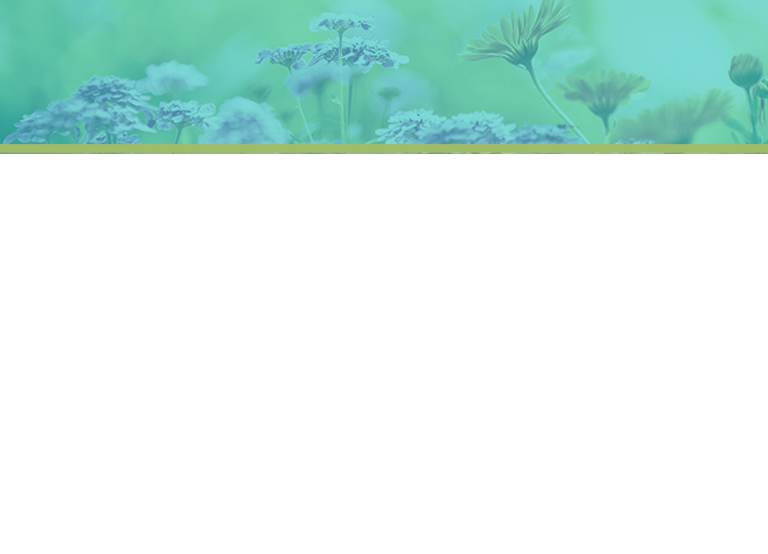 2 Corinthians 12:7 - God does not always take the trial or pain away.

Psalms 23:4 - GOD IS WITH US in the midst of the hurt and pain.

2 Corinthians 1:4-5 - God does not only comfort us for ourselves, but that we might be instruments of comfort in the lives of others.
[Speaker Notes: 2 Corinthians 12:7 - God does not always take the trial or pain away.
Psalms 23:4 - God is with us in the midst of the hurt and pain.
2 Corinthians - 1:4-5  God does not only comfort us for ourselves, but that we might be instruments of comfort in the lives of others.

2 Corinthians 1:5-6 - For just as Christ’s sufferings are ours in abundance [as they overflow to His followers], so also our comfort [our reassurance, our encouragement, our consolation] is abundant through Christ [it is truly more than enough to endure what we must]. 6 But if we are troubled and distressed, it is for your comfort and salvation; or if we are comforted and encouraged, it is for your comfort, which works [in you] when you patiently endure the same sufferings which we [b]experience. 7 And our [c]hope for you [our confident expectation of good for you] is firmly grounded [assured and unshaken], since we know that just as you share as partners in our sufferings, so also you share as partners in our comfort.
 
The Bible also says that sometimes God does not take our trouble of pain away. But He is always WITH US in the midst of our hurts and pain.

Not only to comfort us because He loves us, but because He wants us to also comfort others! He wants to use us, to be of comfort to others by sharing the comfort we received from Him in our own lives.]
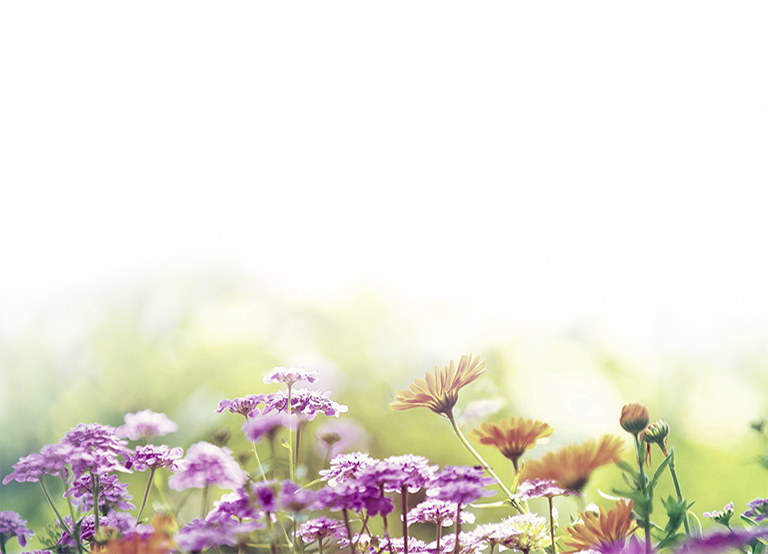 ISAIAH 63:9 - GOD HIMSELF SUFFERS WHENEVER WE SUFFER.  
He does so without using any mechanism to minimize the pain.
Because of this, he feels the pain fully, more than we do.
PROVERBS 17:22 - A BROKEN SPIRIT DRIES THE BONES.
Emotional pain has physical consequences, even death (see Proverbs 18:14).
[Speaker Notes: Isaiah 63:9 - God himself suffers whenever we suffer.  
He does so without using any mechanism to minimize the pain.
Because of this, he feels the pain fully, more than we do.
Proverbs 17:22 - A broken spirit dries the bones.
Emotional pain has physical consequences, even death (See Proverbs 18:14). 
  
The thought that God suffers when we suffer is often not well understood. Think about a painful experience you have had. Was God there? Where was He? Where do you picture Him when you were hurt? 
 
Was God there when His son Jesus was bitten on the way to the cross? Was Jesus physically, emotionally and verbally abused? (Yes) He also was nearly naked in front of people at the cross, wasn’t He? For some, that can be considered a form of sexual abuse. Where was God when that happened? He was there, just as He was there when we also got hurt. 
 
Because of the great controversy we live in, God had to allow His son die, so we could be saved. Likewise, often God has to allow this sinful world, and people’s choices to take effect, so also the universe can be ultimately saved.
 
The difference between Jesus and us, is that each of us use our own defense mechanisms to deal with our pain while Jesus took the blunt of it all, without any defense. And He took the pain for you and me. Imagine all the pain you have suffered, and your mother, and father, and your husband and son or daughter. Your neighbor or friend, and the many billions of people in this world. He felt it all... So he feels our pain more fully that we can ever feel, so we can be healed. (By His stripes we are healed!). Does that make us feel better?]
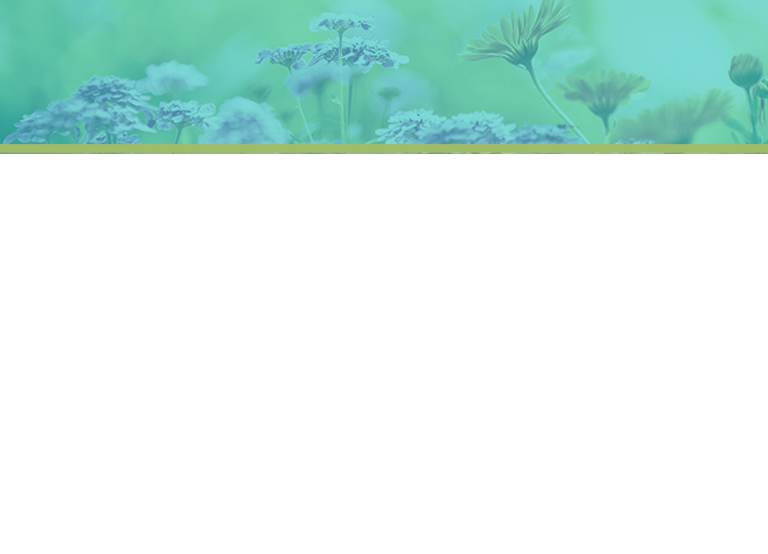 PROVERBS 15:13 - THE SPIRIT IS BROKEN BY SORROW OF THE HEART.

Sorrow is related to loss and grief over the loss.  
We grieve not only over death in old age, but over losses at any point in life, even infancy.
[Speaker Notes: Proverbs 15:13  The spirit is broken by sorrow of the heart.
Sorrow is related to loss and grief over the loss.  
We grieve not only over death in old age, but over losses at any point in life, even infancy.
 
Solomon in his wisdom and inspiration wrote that what brings brokenness to our lives is sorrow! Sorrow is a byproduct of loss and grief. 
 
We all will experience loss at some point in our lives. In fact, some studies show that by the age of 70, ninety percent of people will experience some form of depression due to the losses of life. And that is not only for adults. Studies also show that even little children experience pain and loss, although sometimes they cannot remember it as adults. 
	
Thus, we carry with us the pain from losses from our infancy all the way through adulthood, and many of us carry these as open wounds, never having experienced the needed emotional healing that can soothe the wounds and the pain. But how can that healing take place? Here are some truths and principles for emotional healing.]
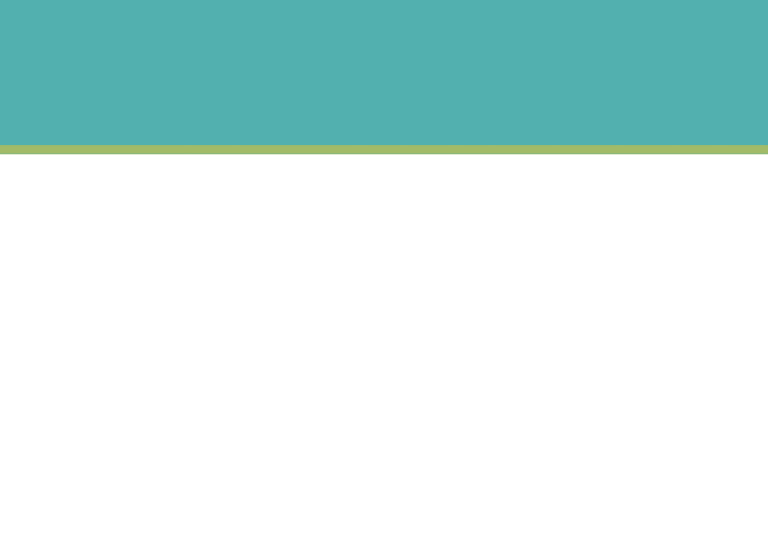 PRINCIPLES OF EMOTIONAL HEALING
God is not limited by place and time when He heals.
Although God can and does heal instantaneously, most healing is incremental. 
God is more interested in our growth in the long run than he is in making us feel better.
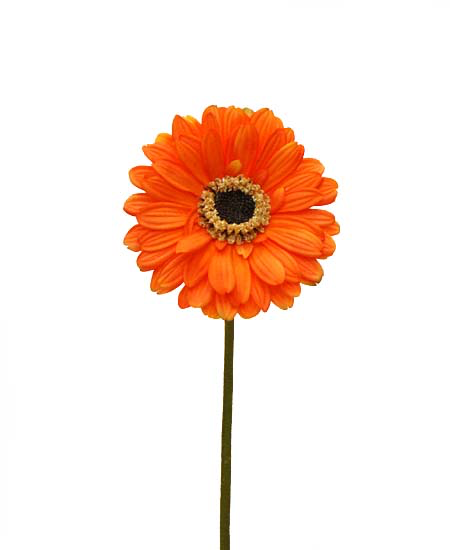 [Speaker Notes: Principles of Emotional Healing
 
God is not limited by place and time when He heals.
Although God can and does heal instantaneously, most healing is incremental. 
God is more interested in our growth in the long run than he is in making us feel better.

Healing is not instant all the time. It usually takes time. The priority in God’s plan, is not just to heal us so we can feel better, but health us to save us. There is a Greek word in the New Testament scripture that is SOZO and it means to HEAL and to SAVE. God does both simultaneously. He is ultimately interested that we be saved. He wants us to grow in our dependence on Him, our relationship with others and in our character. He wants to use us and use for His glory.]
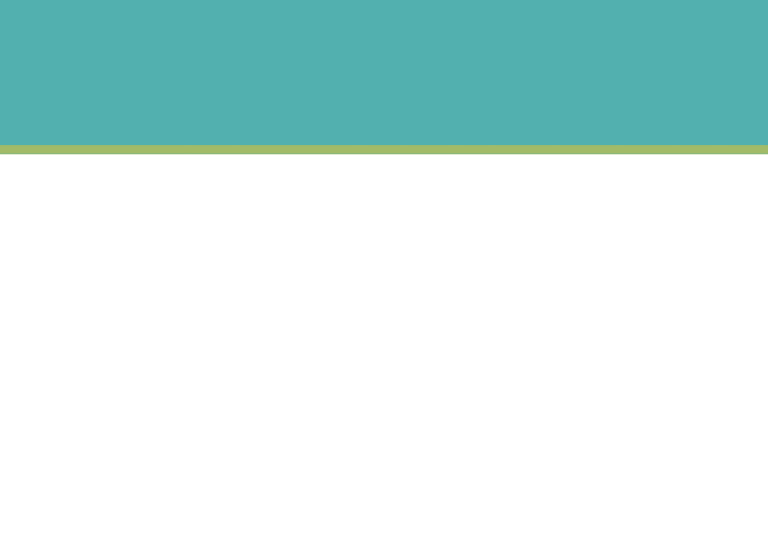 PRINCIPLES OF EMOTIONAL HEALING
SCRIPTURE CAN BE USED AS A 
POWERFUL INSTRUMENT OF HEALING: 

God’s word has power. Isaiah 55:11 - “So will My word be which goes out of My mouth; It will not return to Me void (useless, without result), Without accomplishing what I desire, And without succeeding in the matter for which I sent it”(AMP Bible).

The wounding was experiential. Therefore, the healing of trauma must be experiential.
[Speaker Notes: The Scriptures can be used a powerful instruments of healing: 

God’s word has power. Isaiah 55:11 - “So will My word be which goes out of My mouth; It will not return to Me void (useless, without result), Without accomplishing what I desire, And without succeeding in the matter for which I sent it”(AMP)
 
The wounding was experiential.  Therefore, the healing of trauma must be experiential.
 
We can use Scripture as powerful healing tool because the word of God has power to heal! 
 
Hebrews 4:12:  For the word of God is living and active and full of power [making it operative, energizing, and effective]. It is sharper than any two-edged [b]sword, penetrating as far as the division of the [c]soul and spirit [the completeness of a person], and of both joints and marrow [the deepest parts of our nature], exposing and judging the very thoughts and intentions of the heart. (AMP version) 
 
Because emotional pain is experiential, the healing of any trauma, must also be felt experientially. As we connect with the word of God, He will work in our heart, mind and soul to help us experience the healing in tangible ways.]
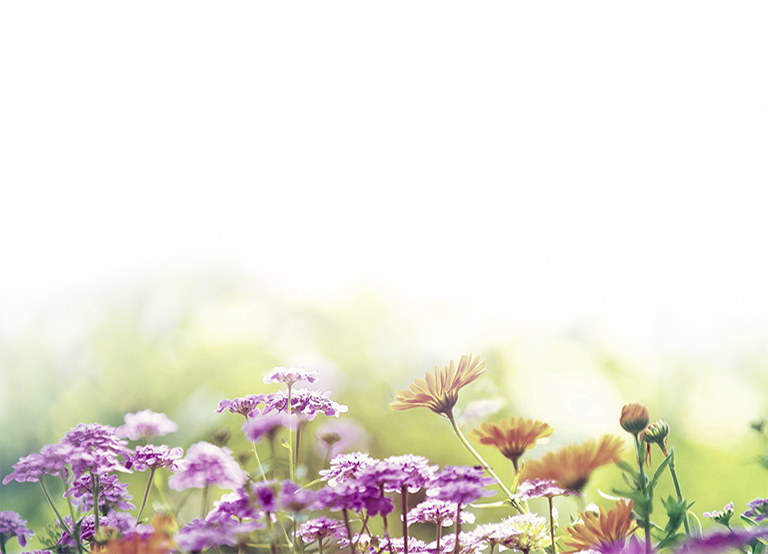 Trauma also often leads of cognitive distortions in the form of false beliefs or lies (John 8:44) that we believe about ourselves, others, God and the world around us. 

Reframing these beliefs in the light of God’s word brings freedom (John 8:32).
[Speaker Notes: Trauma also often leads of cognitive distortions in the form of false beliefs or lies (John 8:44) that we believe about ourselves, others, God and the world around us. 
Reframing these beliefs in the light of God’s word brings freedom (John 8:32).
 
We must beware of the possible cognitive distortions that can cloud our thinking. These distorted thoughts come from the lies the enemy of God places in our hearts. Naturally, as human beings and sinners, we tend to allow these distortions in our mind. 
 
John 8:44: “You are of your father the devil, and it is your will to practice the desires [which are characteristic] of your father. He was a murderer from the beginning, and does not stand in the truth because there is no truth in him. When he lies, he speaks what it natural to him, for he is a liar and the father of lies and half-truths. 
 
However, Scripture can help us to see more clearly and avoid distortions. Reframing these beliefs in the light of God’s word brings freedom. 
 
John 8:32: “And you shall know the truth, and the truth shall set you free.”]
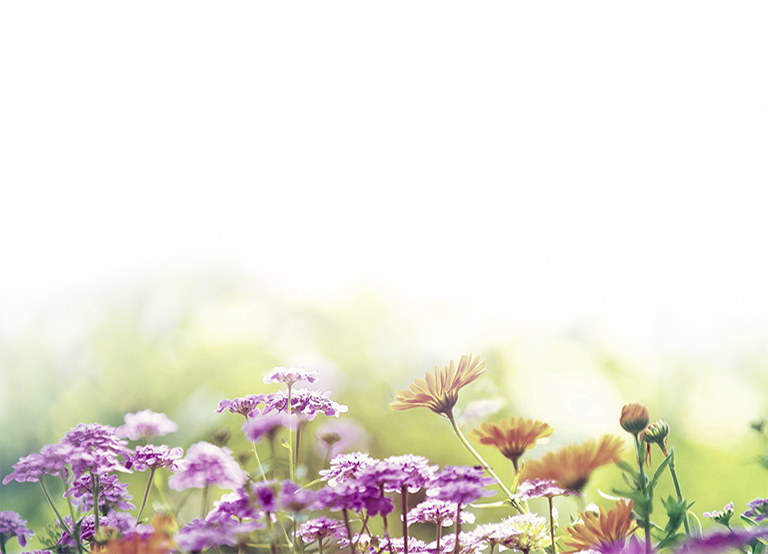 Broken people often hurt other people in their attempts to protect themselves. 

A part of the healing process we must honestly look at ourselves, confess and repent.
[Speaker Notes: Broken people often hurt other people in their attempts to protect themselves.  
A part of the healing process we must honestly look at ourselves, confess and repent.
 
We must watch ourselves because when we are hurt, we tend to hurt others. Doing an inventory of our thoughts, feelings, and behaviors towards God, towards ourselves, and towards others can help us look at things we need to confess, the things of which we need repent.]
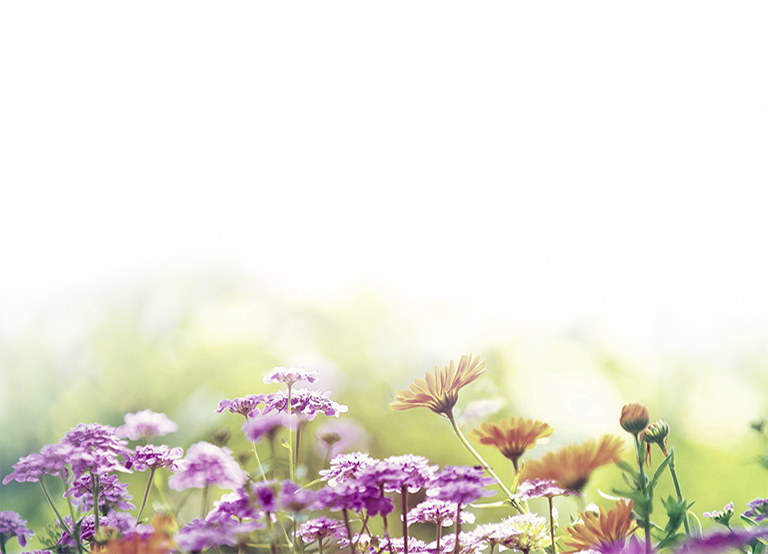 Broken people do their best to survive.  
In this process they build structures to protect themselves, and in doing so, live as if they were self-dependent.  
This is a form of idolatry that must be addressed.
[Speaker Notes: Broken people do their best to survive.  
In this process they build structures to protect themselves, and in doing so, live as if they were self-dependent.  
This is a form of idolatry that must be addressed.

Guilt and shame are common side effects of our brokenness. Many of us live long lives but not to the full. We do our best to survive and cope, but sometimes we become self-dependent and find it hard to trust others. We carry masks, that reveal a smile or happy face, when deep inside we are hurt and feel unhappy. Our inability to trust others cause us to be too self-reliant and this results in self-centeredness and selfishness at times. However, we must realize this is a form of idolatry and this must be addressed.]
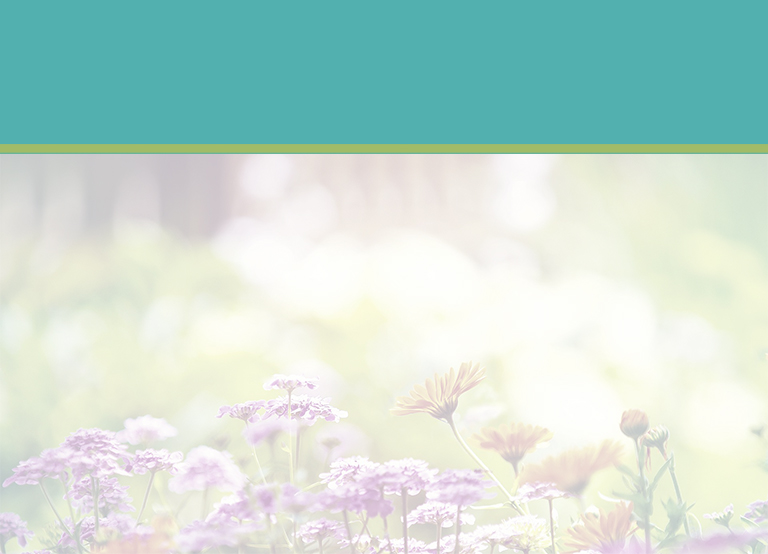 ACTIVITY
LIST 5-10 REASONS WHY YOU FEEL HURT OR BROKEN. 
CONSIDER THE FOLLOWING:
How are these negative experiences of trauma or loss affecting you?
Are these experiences affecting others through your behavior?
Do you hurt others?
Are you bitter?
Are you cultivating distortions about:
Yourself
God
Others around you
The world
Do you long for healing?
[Speaker Notes: Conclusion:
 
Activity: Take some time now and write down (for your reference) 5-10 reasons why you feel hurt or broken. Consider how these negative experiences of trauma or loss are affecting you. Are these experiences causing you to hurt others, to be bitter or to cultivate distortions about yourself, God, the world or others around you? Do you long for healing?]
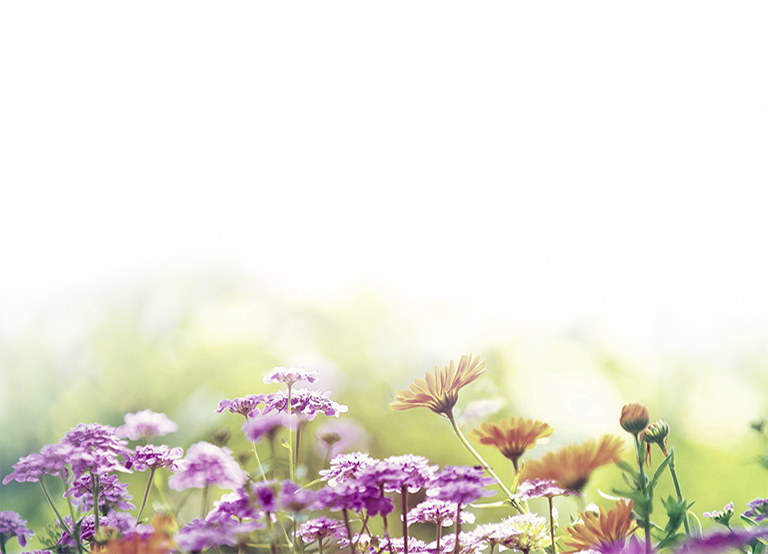 He has sent me to bind up [the wounds of] the brokenhearted,To proclaim release [from confinement and condemnation] to the [physical and spiritual] captives And freedom to prisoners, To proclaim the favorable year of the Lord, And the day of vengeance and retribution of our God, To comfort all who mourn, To grant to those who mourn in Zion the following:To give them a turban instead of dust [on their heads, a sign of mourning],The oil of joy instead of mourning, The garment [expressive] of praise instead of a disheartened spirit. (AMP version). 
Isaiah 61:1-3
[Speaker Notes: 1He has sent me to bind up [the wounds of] the brokenhearted,To proclaim release [from confinement and condemnation] to the [physical and spiritual] captives And freedom to prisoners, 2 To proclaim  the favorable year of the Lord, And the day of vengeance and retribution of our God, To comfort all who mourn,3 To grant to those who mourn in Zion the following:
To give them a turban instead of dust [on their heads, a sign of mourning],The oil of joy instead of mourning, The garment [expressive] of praise instead of a disheartened spirit. (AMP version). Isaiah 61:1-3 
 
We are reminded in Scripture that by Jesus’ scars and stripes we are healed!!! In Isaiah 61:1-3 we see that wonderful transformation can happen in our lives when we accept Him as our healer and when we allow Him to touch us with His healing touch: if we are in mourning, we will find comfort and consolation; if we are carrying the colorless and lifeless ashes of our past experiences, we will find beauty and joy; if our hearts and spirit are heavy with the emotional burden of unforgiveness or bitterness we will exchange that for praise and gratitude to God.]
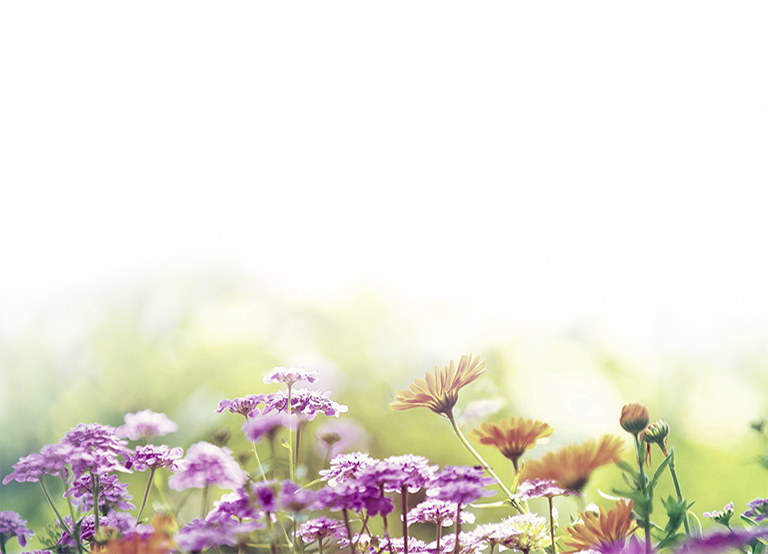 I know your tears; I also have wept. 
The griefs that lie too deep to be breathed into any human ear, I know. Think not that you are desolate and forsaken. Though your pain touch no responsive chord in any heart on earth, look unto Me, and LIVE.  
The Desires of Ages, p. 483
[Speaker Notes: Jesus Christ says to us: I know your tears; I also have wept. The grief that lie too deep to be breathed into any human ear, I know. Think not that you are desolate and forsaken. Though your pain touch no responsive chord in any heart on earth, look unto Me, and LIVE” (E.G. White, The Desire of Ages, p. 483, emphasis added).
 
Are you willing to find healing for your hurt, pain and brokenness today? He wants to touch you with His healing touch. But you need to be willing to become vulnerable today and open your heart to Him. Do you trust He can understand your pain and heal you? I invite you to come to Jesus. Let us pray and ask Him for healing today.]